Gdy śliczna panna
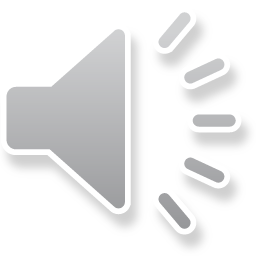 Gdy śliczna panna syna kołysała
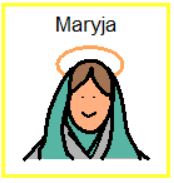 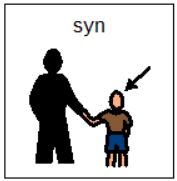 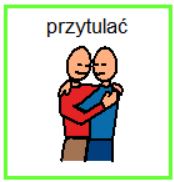 Z wielkim weselem tak jemu śpiewała
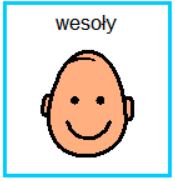 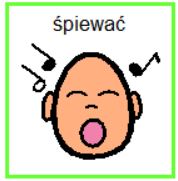 Lili lili laj
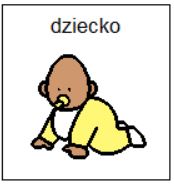 moje dzieciąteczko
Lili lili laj
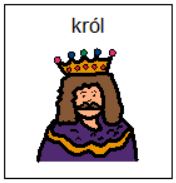 śliczne paniąteczko
Lili lili laj
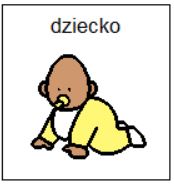 moje dzieciąteczko
Lili lili laj
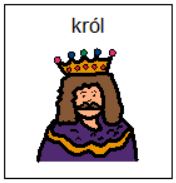 śliczne paniąteczko
Kolęda: https://www.youtube.com/watch?v=uGFO3aAgrcI
Symbole: Boardmaker (Mayer-Johnson)The Picture Communication Symbols ©1981-2018 by Tobii Dynavox LLC. All Rights Reserved Worldwide. Used with permission
Zdjęcie: http://koledy.doktorzy.pl/
Opracowanie Kasia Majewska
Kopiowanie i udostępnianie bez zgody zabronione.